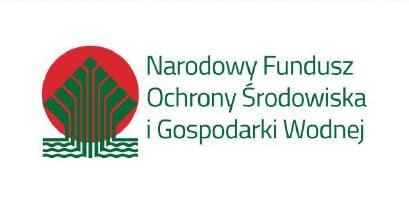 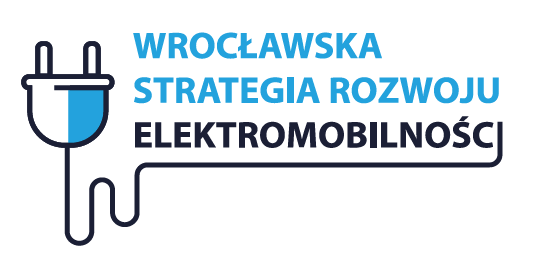 Jaka powinna być elektromobilność?
Konsultacje społeczne „Wrocławskiej strategii rozwoju elektromobilności”
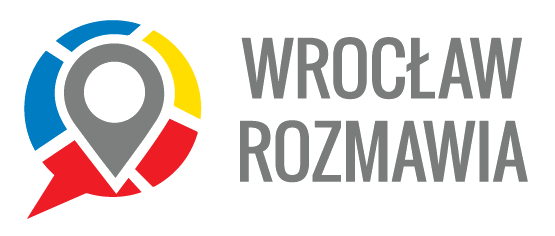 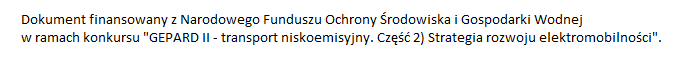 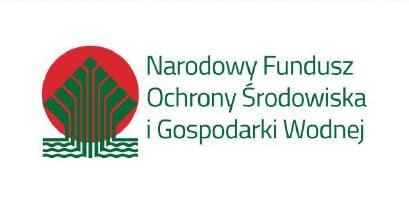 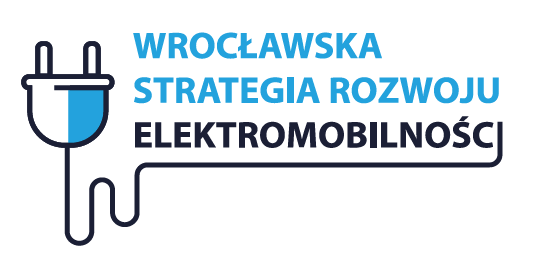 Agenda spotkania
Informacje o konsultacjach

Wnioski z ankiety wstępnej

Zaprezentowanie Wrocławskiej strategii rozwoju elektromobilności

Sesja pytań i odpowiedzi

Zakończenie
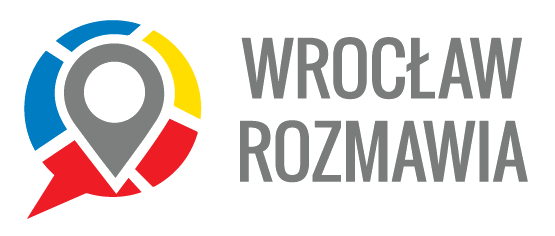 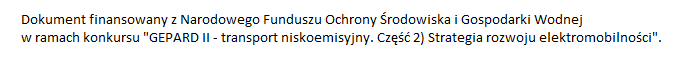 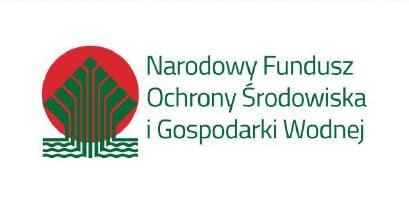 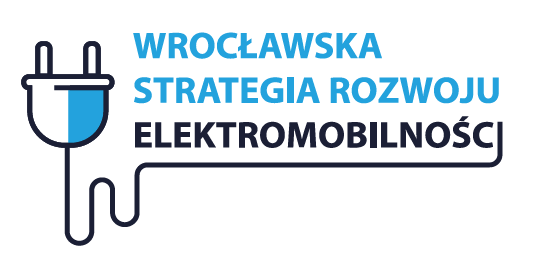 Co konsultujemy?
Dokument pn.: „Wrocławska strategia rozwoju elektromobilności”.

Rozwój infrastruktury ładowania dla pojazdów z alternatywnym paliwem

Udogodnienia dla samochodów elektrycznych i wodorowych oraz współdzielonej mobilności

Integracja nowych technologii w zakresie transportu

Rozwój bezemisyjnego transportu publicznego

Działania Gminy w zakresie propagowania elektromobilności
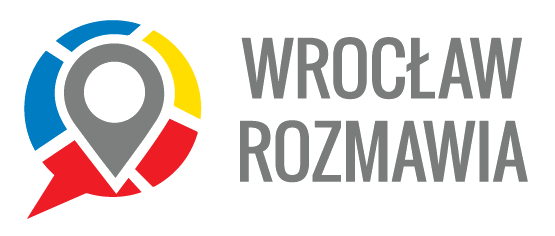 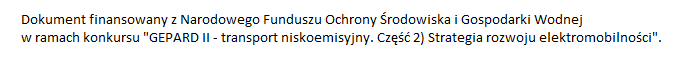 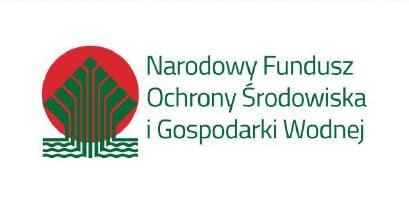 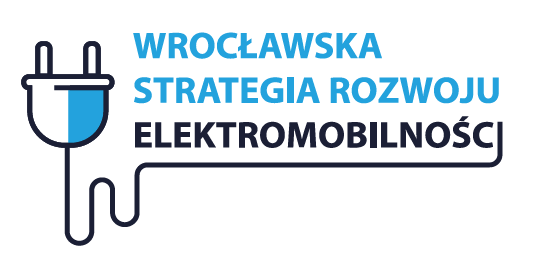 Jak konsultujemy?
ANKIETA WSTĘPNA | 23.03–05.04.2020 r. | 408 ankiet

WIDEOSPOTKANIE KONSULTACYJNE | 20.05.2020 r., g. 17:30

FORMULARZ OPINII | 18.05-31.05.2020 r. | dostępny na stronie konsultacji
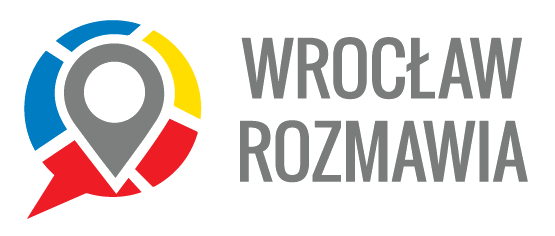 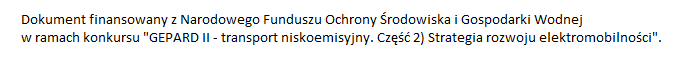 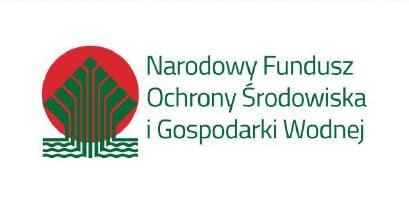 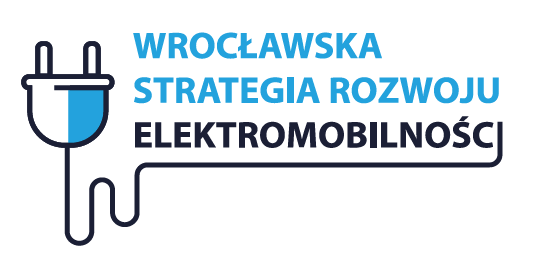 Wnioski z ankiety
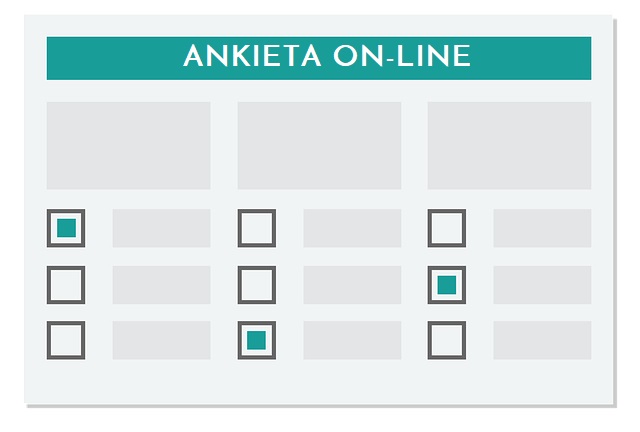 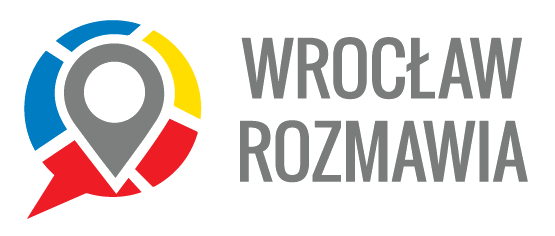 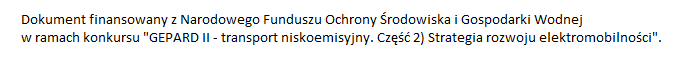 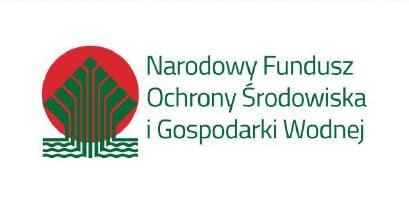 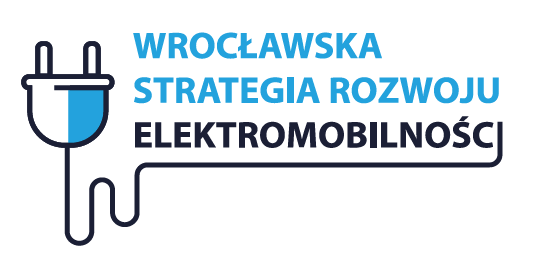 1. Czy korzystasz ze środków transportu wypożyczanych na minuty np. hulajnoga elektryczna, rower miejski, skuter elektryczny, samochód elektryczny? 

TAK - 209 odpowiedzi

NIE – 200 odpowiedzi
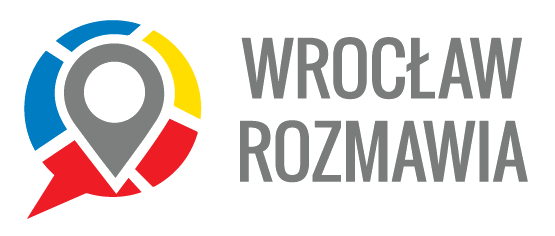 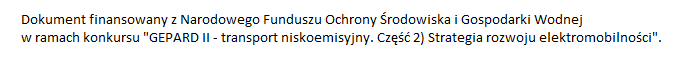 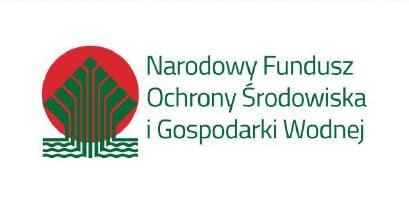 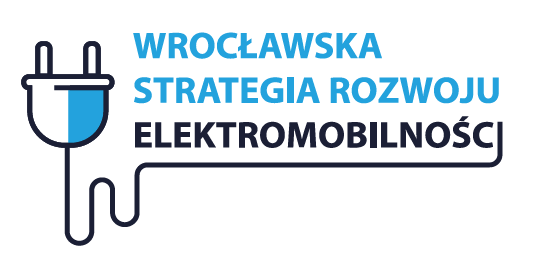 2. Co skłania/skłoniłoby cię do korzystania ze środków transportu wypożyczanych na minuty np.: hulajnoga elektryczna, rower miejski, skuter elektryczny, samochód elektryczny?
(wybierz dowolną liczbę odpowiedzi)
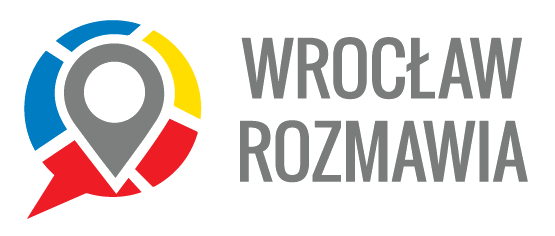 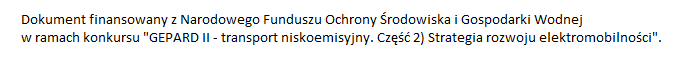 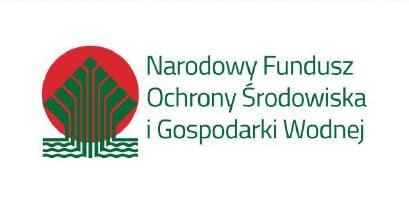 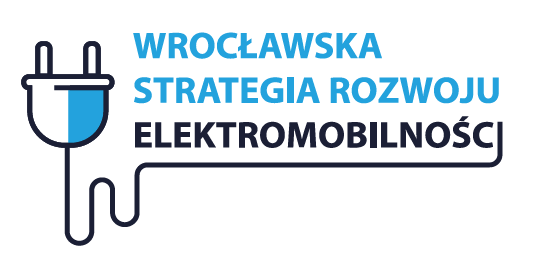 2.a. Inne. Jakie?
Nic / posiadam własny środek transportu (12 opinii)
Sposób naliczania opłat / cena (9 opinii)
Bezpieczeństwo (7 opinii)
Rozwój infrastruktury np. ścieżek rowerowych (6 opinii)
Uproszczenie korzystania (6 opinii)
Alternatywa dla MPK (5 opinii)
Udogodnienia np. możliwość korzystania z busapasa / miejsca parkingowe (4 opinie)
Sprawność (4 opinie)
Frajda (4 opinie)
Inne (18 opinii)
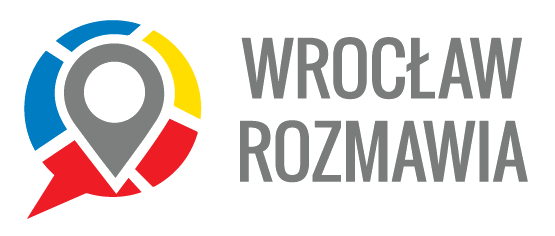 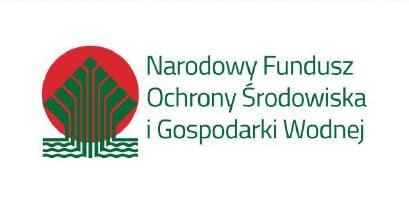 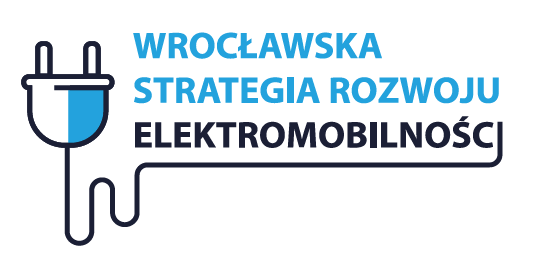 3. Czy kiedykolwiek rozważałeś/rozważałaś zakup samochodu elektrycznego?
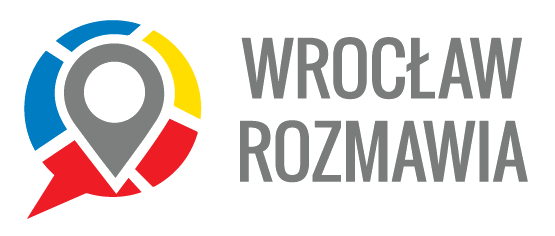 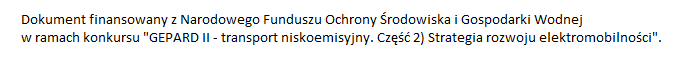 4. Co skłoniłoby cię do zakupu samochodu elektrycznego? (Wybierz maksymalnie 3 odpowiedzi)
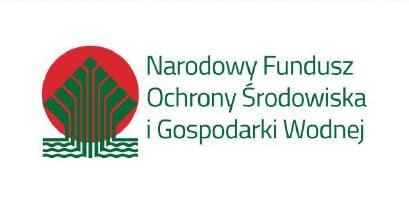 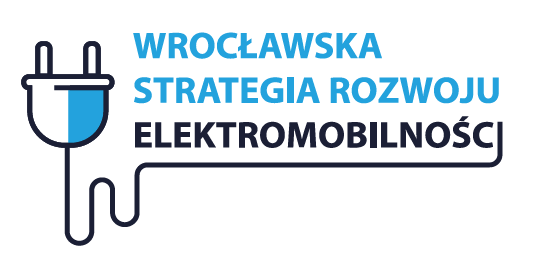 4.a. Inne. Jakie?

Nic (22 opinie)
Cena i inne ulgi finansowe (15 opinii)
Większy zasięg / krótsze i tańsze ładowanie (13 opinii)
Dostępność miejsc ładowania (10 opinii)
Bardziej ekologiczne rozwiązania (6 opinii)
Łatwiejsza naprawa usterek (2 opinie)
Inne (10 opinii)
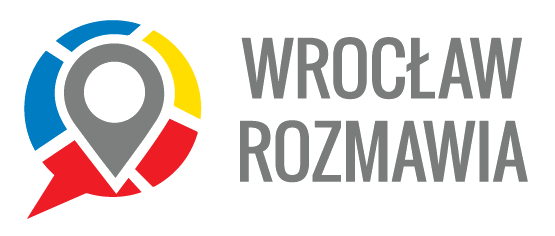 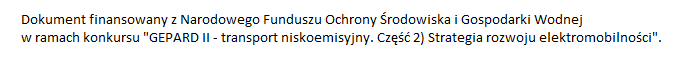 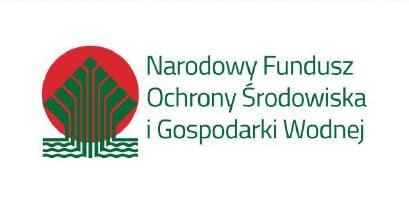 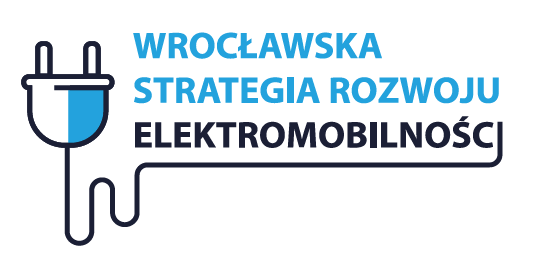 5. Jestem zwolennikiem/zwolenniczką pojazdów elektrycznych. Jakie jest twoje zdanie?
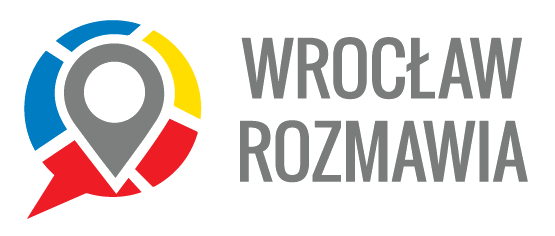 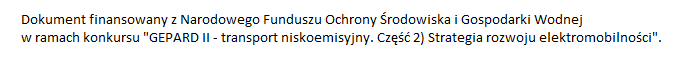 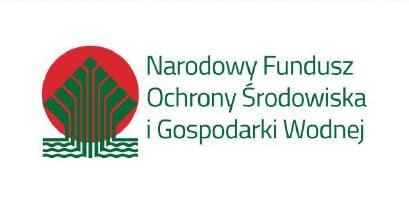 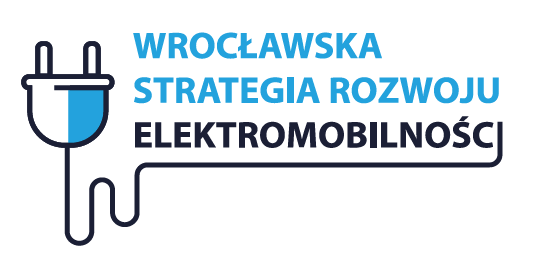 6. Pojazdy elektryczne to przyszłość motoryzacji. Jakie jest twoje zdanie?
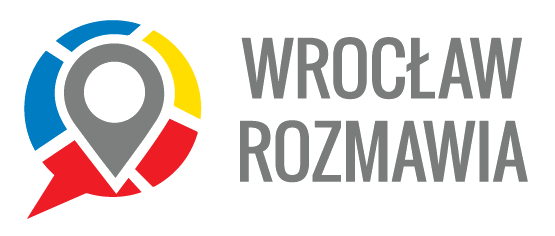 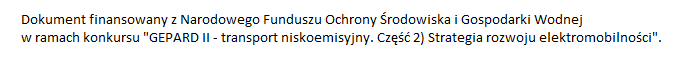 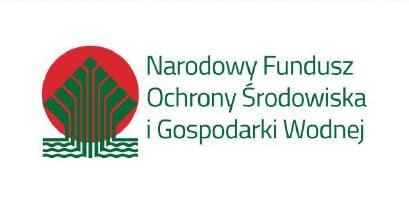 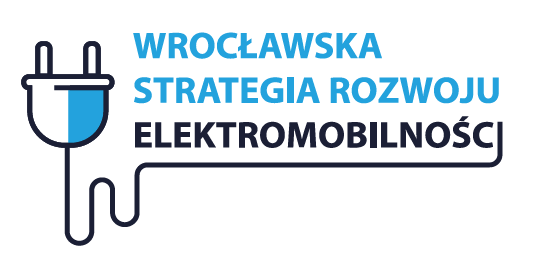 7. Bez aktywnego wsparcia państwa rynek pojazdów napędzanych prądem będzie rozwijał się zbyt wolno. Jakie jest twoje zdanie?
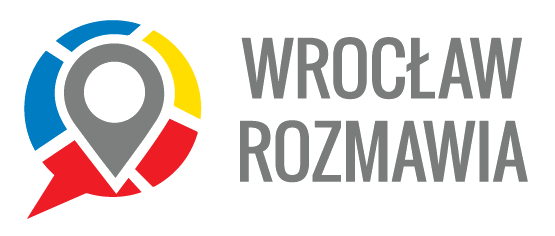 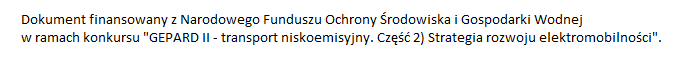 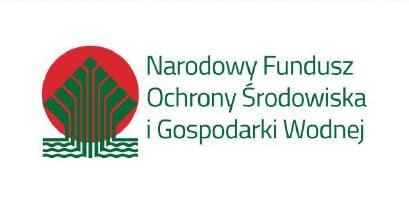 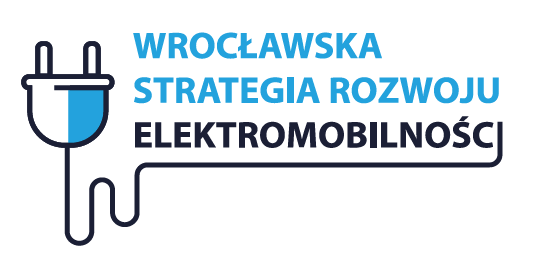 8. Transport zeroemisyjny pozwoli miastu zmniejszyć problem smogu. Jakie jest twoje zdanie?
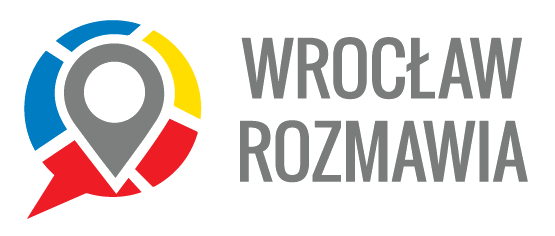 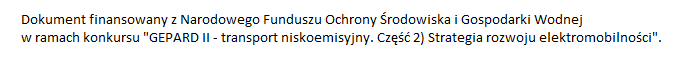 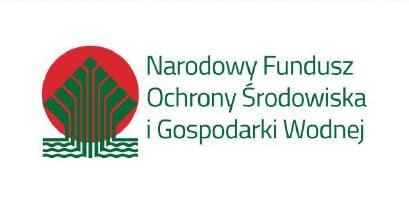 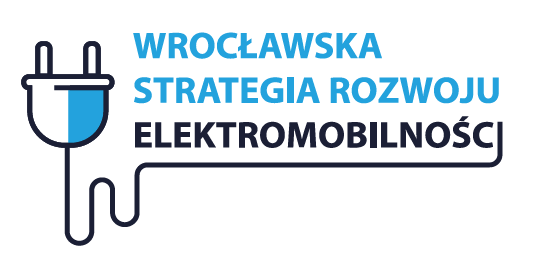 9. Gdyby po mieście jeździły autobusy zeroemisyjne (brak spalin, hałasu, wyższy komfort jazdy) zamieniłbym/zamieniłabym środek transportu z samochodu na komunikację miejską.

TAK – 165 odpowiedzi

NIE MAM ZDANIA – 79 odpowiedzi

NIE – 165 odpowiedzi
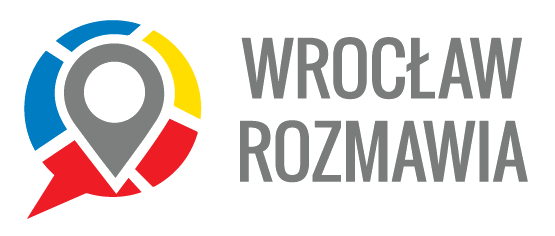 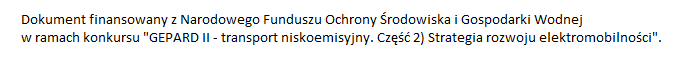 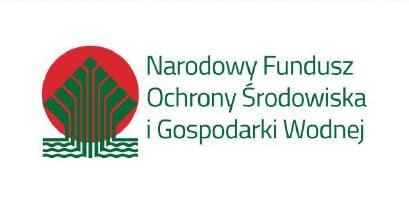 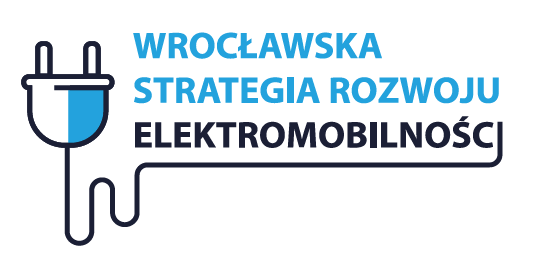 10. Na ile twoim zdaniem istotnym kierunkiem rozwoju Wrocławia jest transport nisko- i zeroemisyjny?
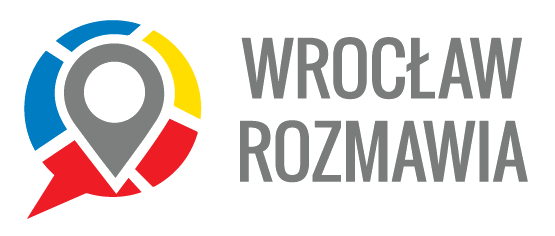 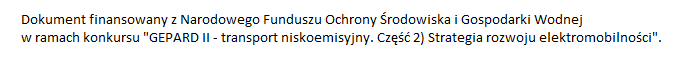 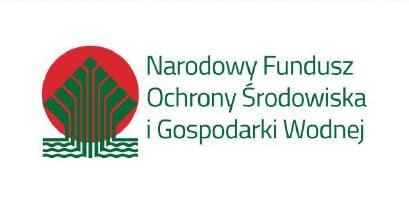 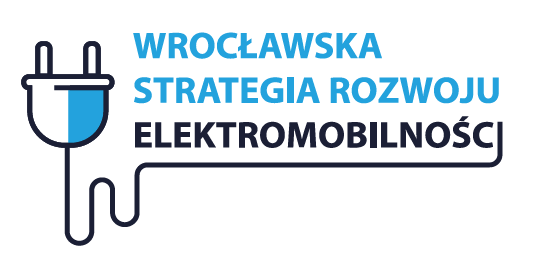 11. Gdzie najchętniej korzystałbyś/korzystałabyś z infrastruktury stacji ładowania samochodów?
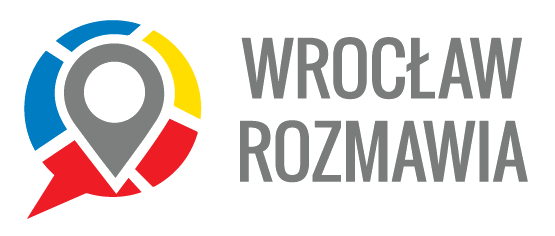 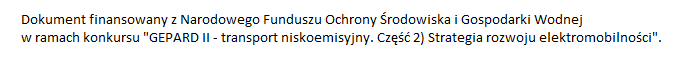 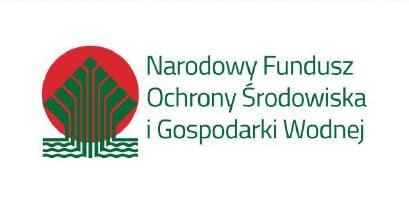 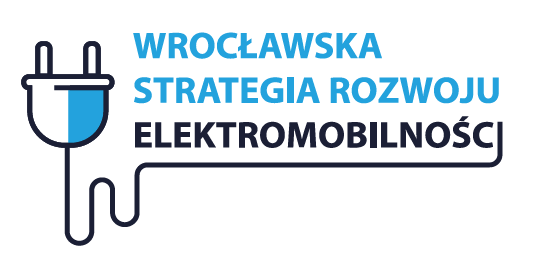 11.a.  Inne. Jakie?

Nigdzie / nie będę korzystać / sprzeciw dla budowy stacji ładowania (14 opinii)

Inne opinie (8 opinii)

W domu / w pracy (4 opinie)

Inne lokalizacje (4 opinie)
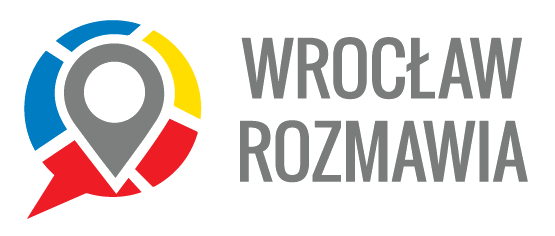 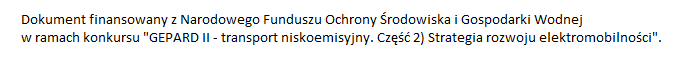 12. Jakie, twoim zdaniem, należy podejmować działania, i jakie inwestycje w zakresie transportu i infrastruktury transportowej trzeba wdrażać na terenie Wrocławia, aby przyczyniło się to do rozwoju elektromobilności?
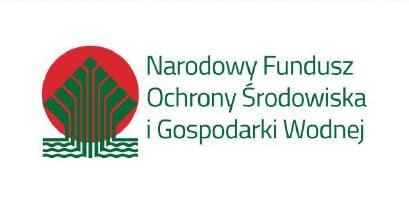 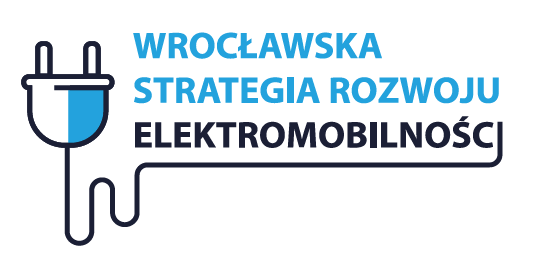 12.a. Inne. Jakie?


Rozwoju elektromobilności nie trzeba wspierać (15 opinii)
Inwestowanie w transport publiczny (autobusy, tramwaje, kolej) (14 opinii)
Inne działania służące rozwojowi elektromobilności i pojazdów napędzanych paliwami alternatywnymi (13 opinii)
Inwestowanie w infrastrukturę transportową (5 opinii)
Inne opinie (5 opinii)
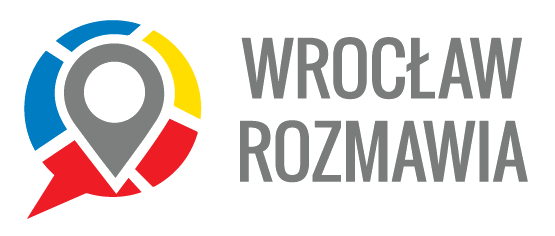 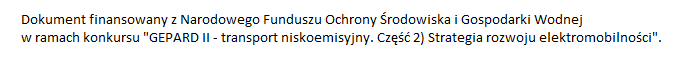 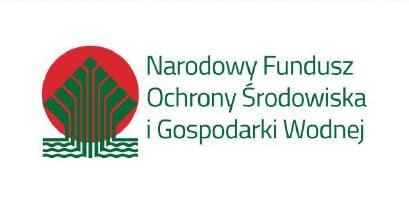 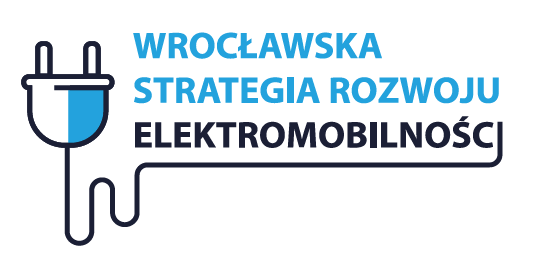 13. Jeśli chciałbyś/chciałabyś złożyć do opracowywanej „Wrocławskiej strategii rozwoju elektromobilności” inną opinię, prosimy o wpisanie jej wraz z uzasadnieniem poniżej. 

Rozwijanie (infrastruktury dla) komunikacji zbiorowej oraz infrastruktury rowerowej (27 opinii)
Rozwój innych sposobów przemieszczania się  (3 opinie)
Sprzeciw dla dotowania elektromobilności (25 opinii)
Opinie dot. rozwoju elektromobilności (samochodów) (21 opinii)
Sprzeciw dla ograniczeń dla aut (3 opinie)
Inne (12 opinii)
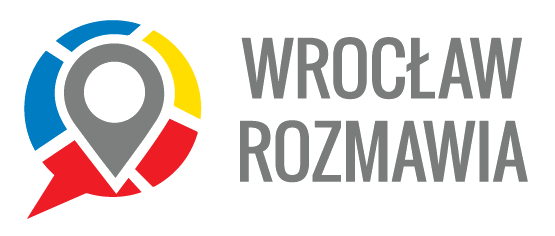 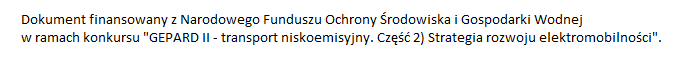 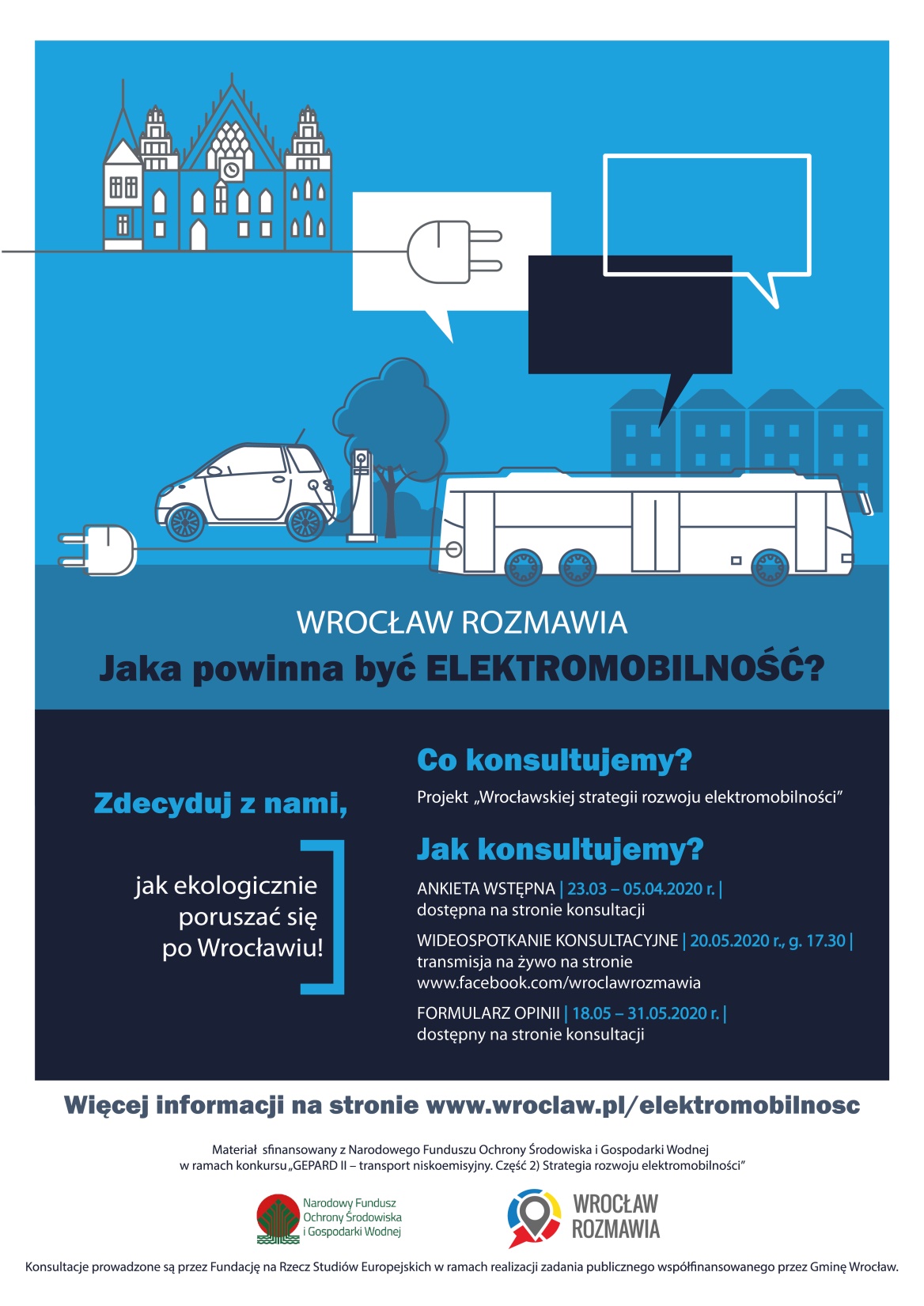